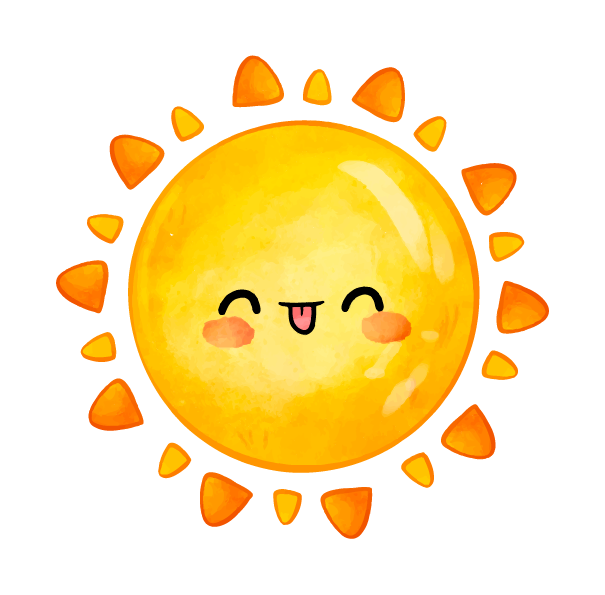 TỰ NHIÊN VÀ XÃ HỘI 3
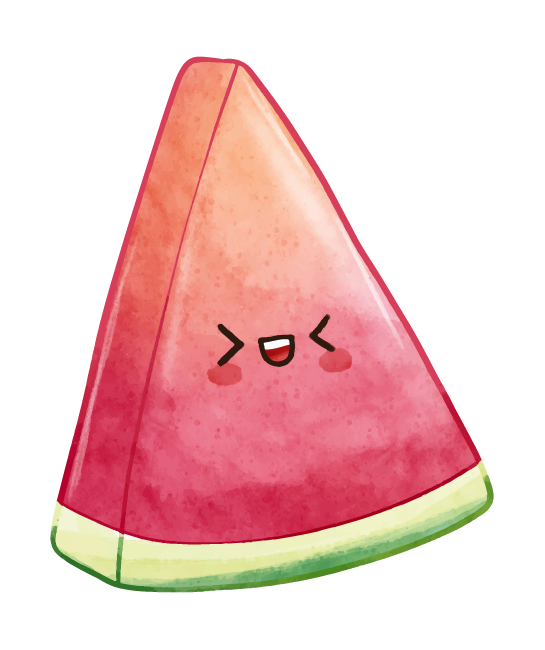 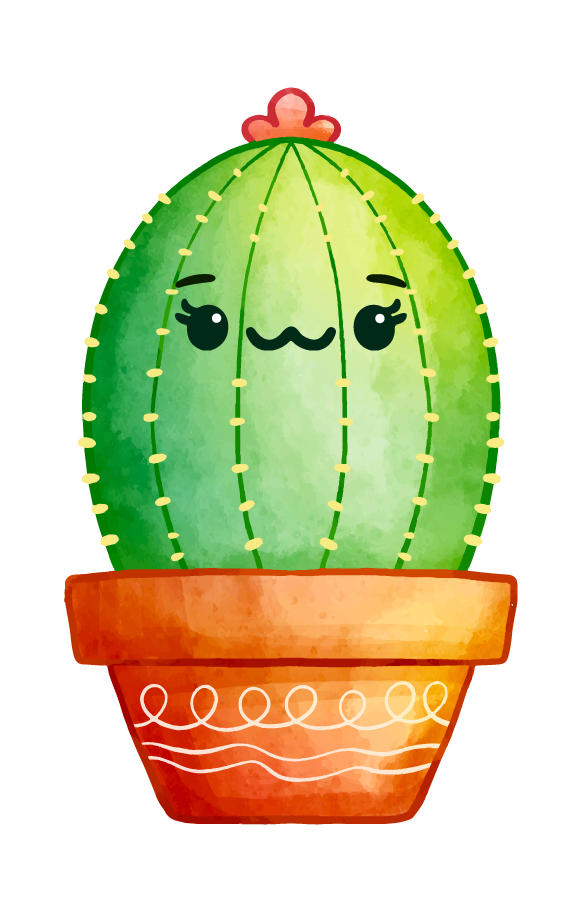 Chuẩn bị:
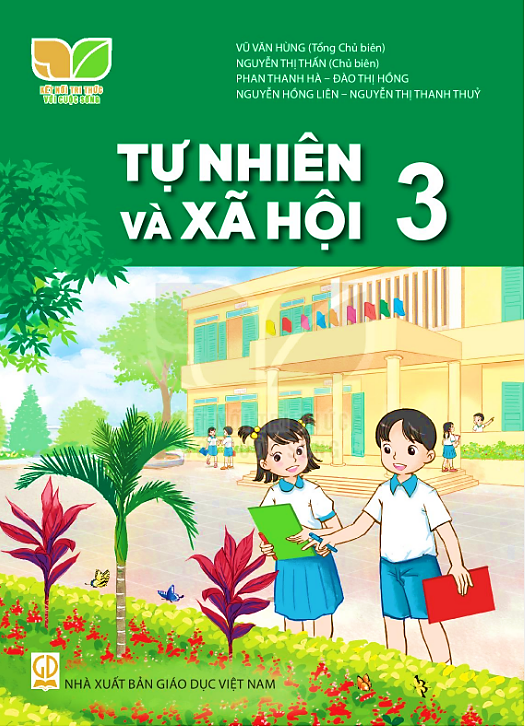 CHỦ ĐỀ 1: GIA ĐÌNH
BÀI 1: HỌ HÀNG VÀ NHỮNG KỈ NIỆM CỦA GIA ĐÌNH 
(TIẾT 1)
KHỞI ĐỘNG
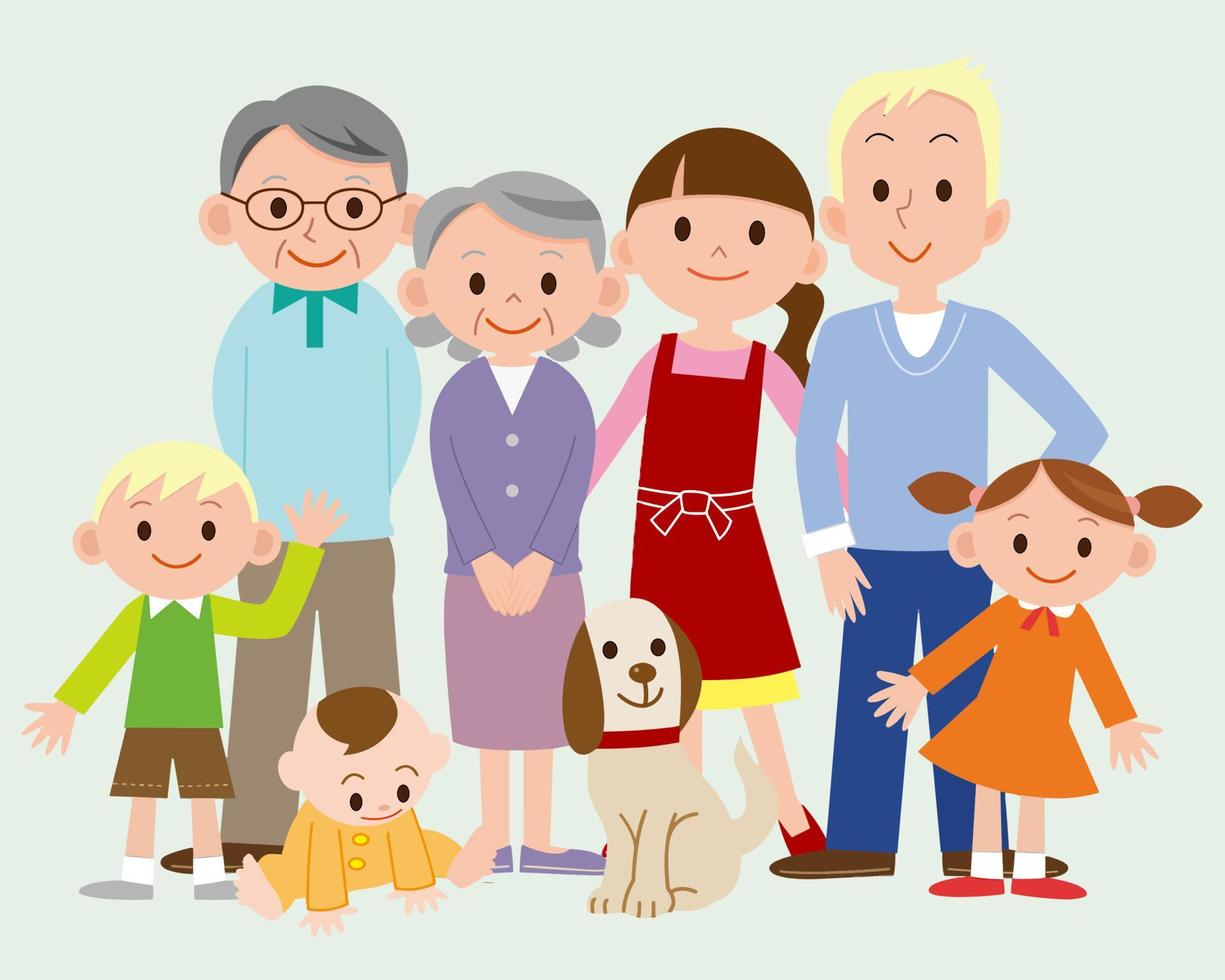 Nói về một người họ hàng mà em yêu quý.
Em đã làm gì để thể hiện tình cảm với người đó?
KHÁM PHÁ
“Xác định họ hàng nội, ngoại”
1. Quan sát các hình vẽ họ hàng của Hoa và cho biết:
Những người nào là họ hàng bên nội?
Những người nào là họ hàng bên ngoại?
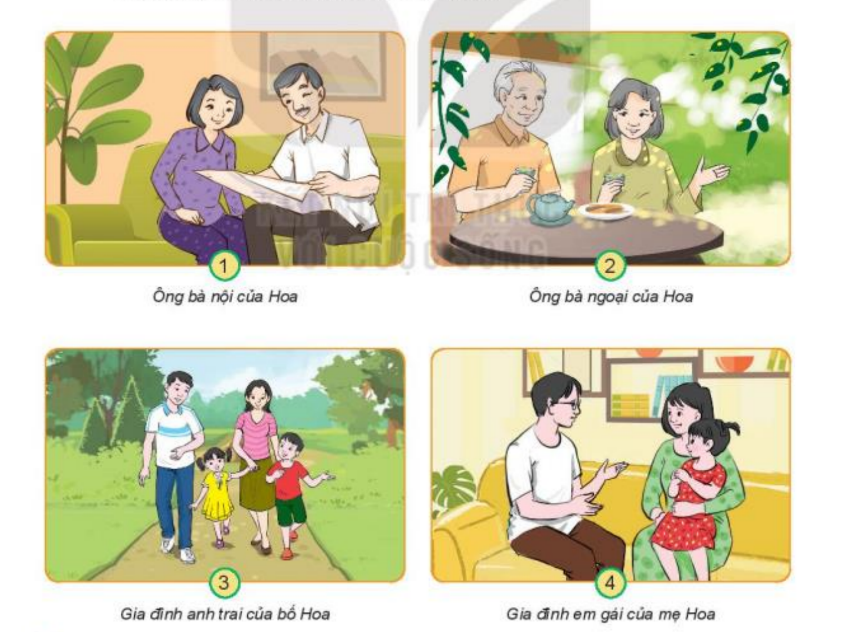 Thảo luận nhóm
Xác định họ hàng nội, ngoại
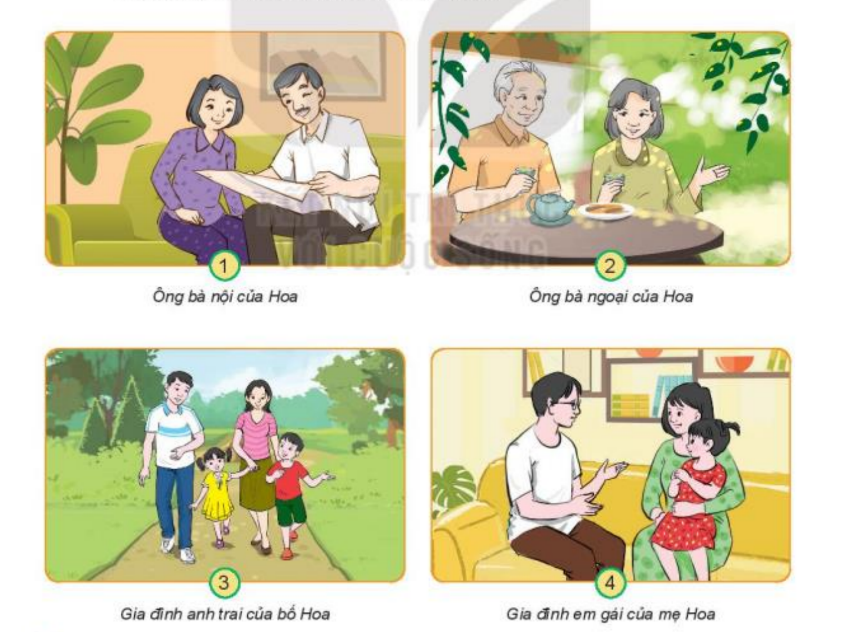 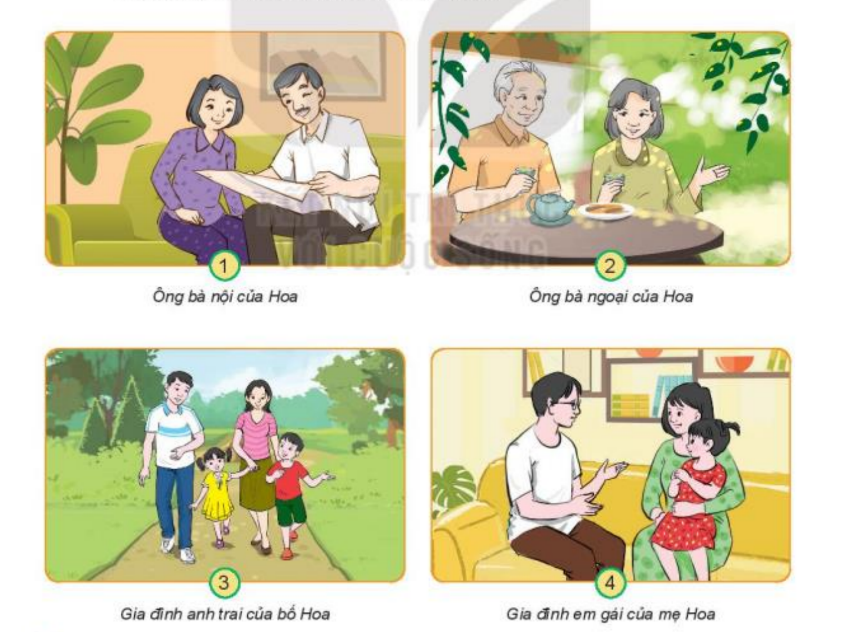 Họ hàng bên nội của Hoa
Xác định họ hàng nội, ngoại
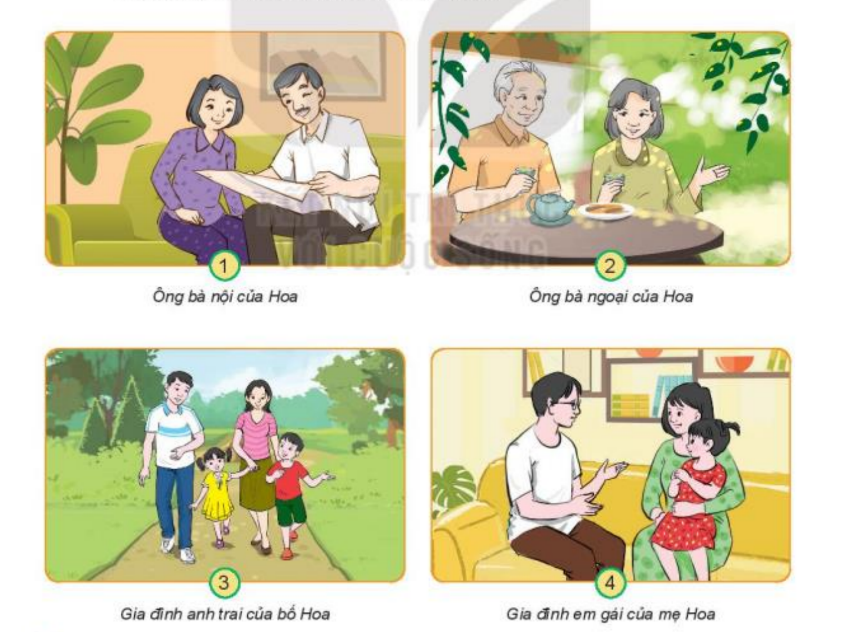 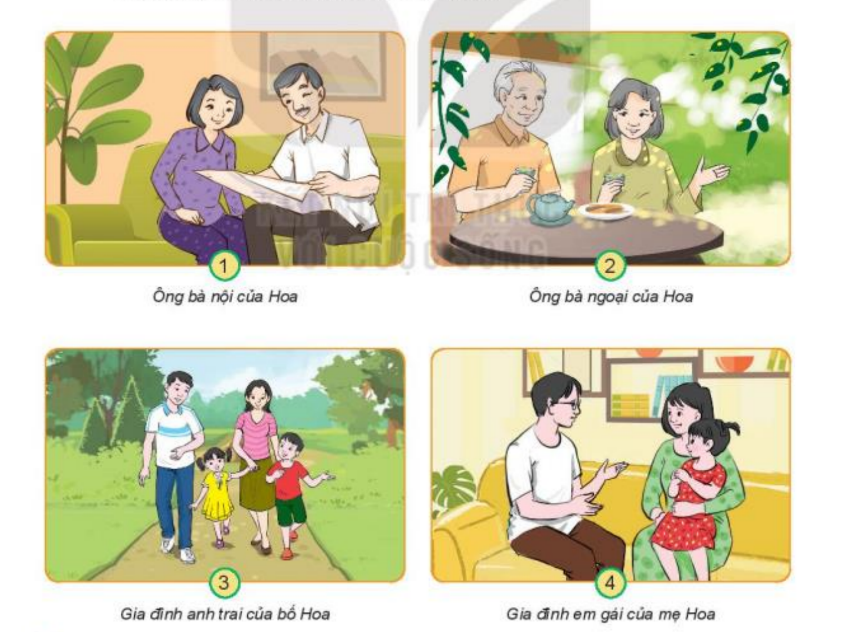 Họ hàng bên ngoại của Hoa
Theo em, họ hàng là gì?
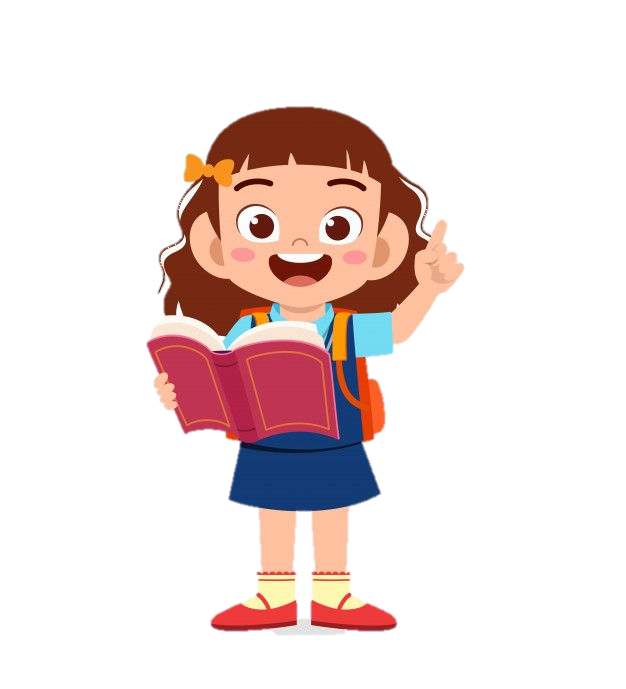 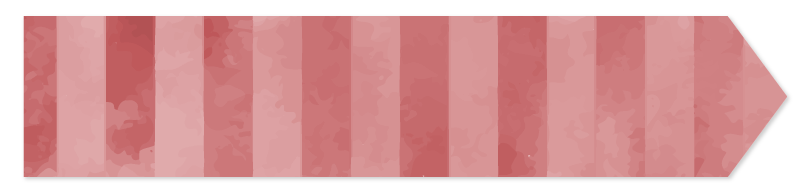 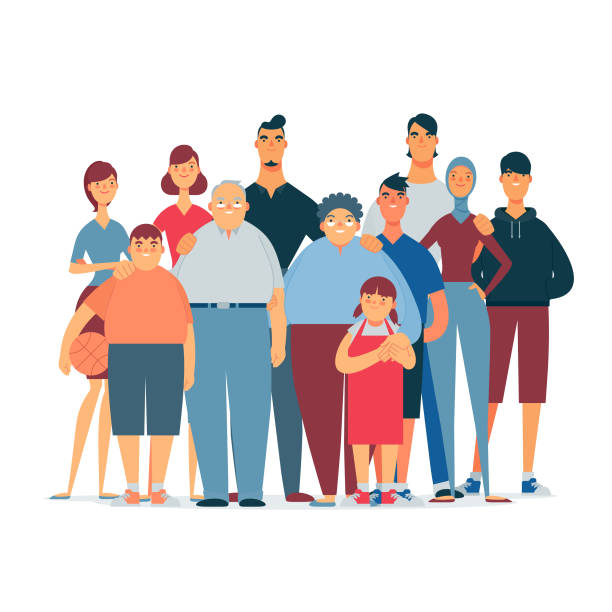 Họ hàng là những người có quan hệ huyết thống. 
Họ hàng gồm: họ hàng bên nội và họ hàng bên ngoại.
Họ hàng bên nội
Họ hàng bên ngoại
Ông bà nội
Ông bà ngoại
Anh, chị em của bố
Anh, chị em của mẹ
THỰC HÀNH
CÁCH XƯNG HÔ VỚI NHỮNG NGƯỜI TRONG HỌ HÀNG
2. Quan sát hình, đọc thông tin và cho biết Hoa xưng hô thế nào với những người trong gia đình thuộc họ hàng bên nộ và bên ngoại.
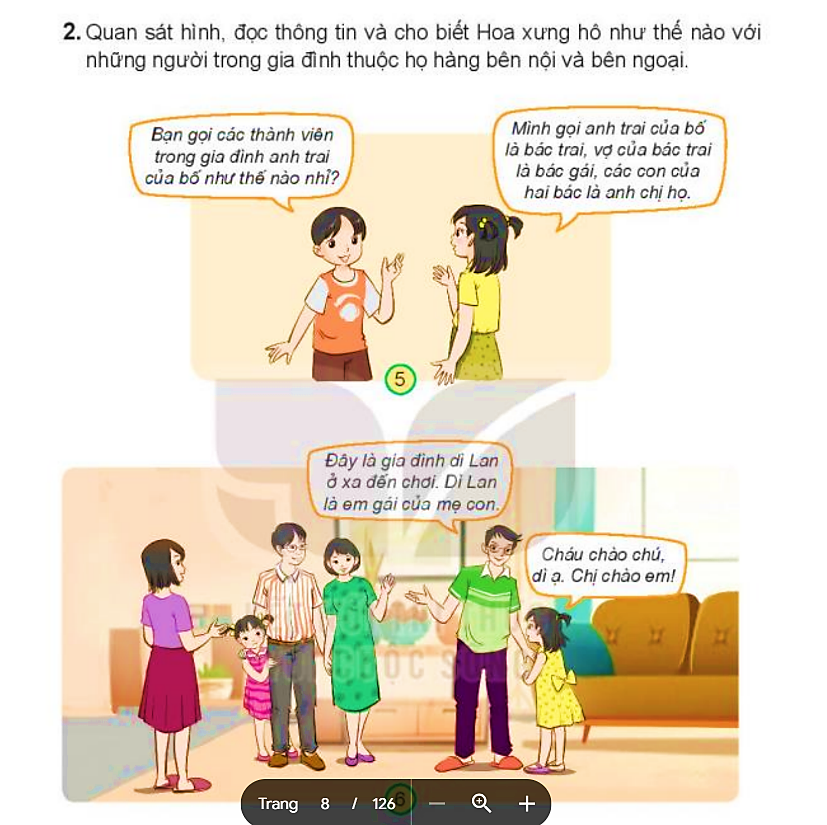 Thảo luận nhóm
Cách xưng hô với những người trong họ hàng
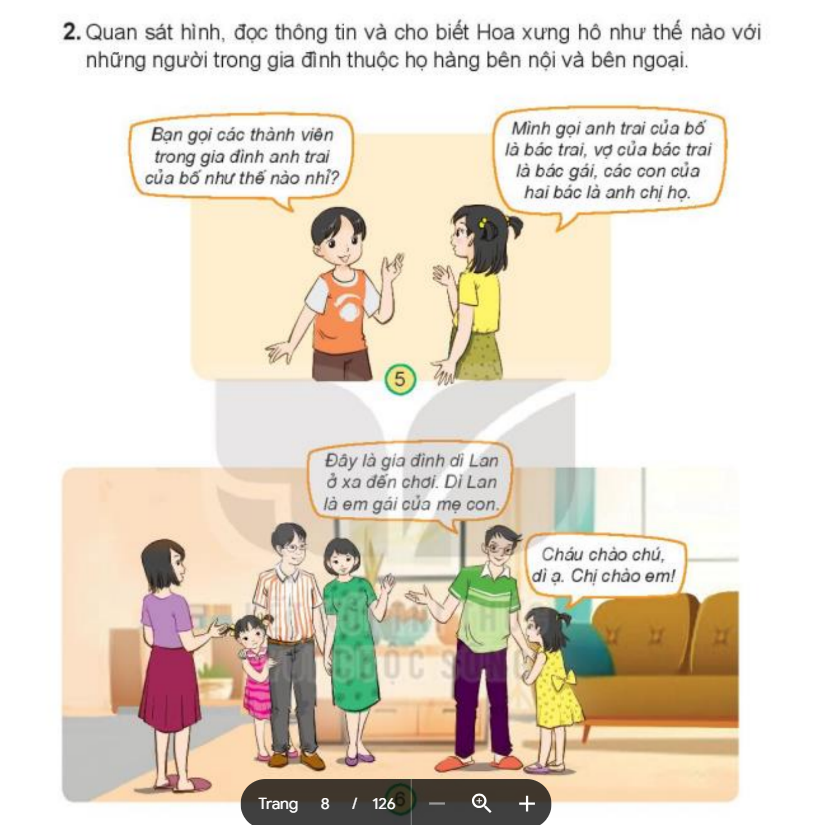 Bác trai
Bác gái
Anh chị họ
Con của 
bác
Anh trai 
của bố
Vợ của 
bác trai
Cách xưng hô với những người trong họ hàng
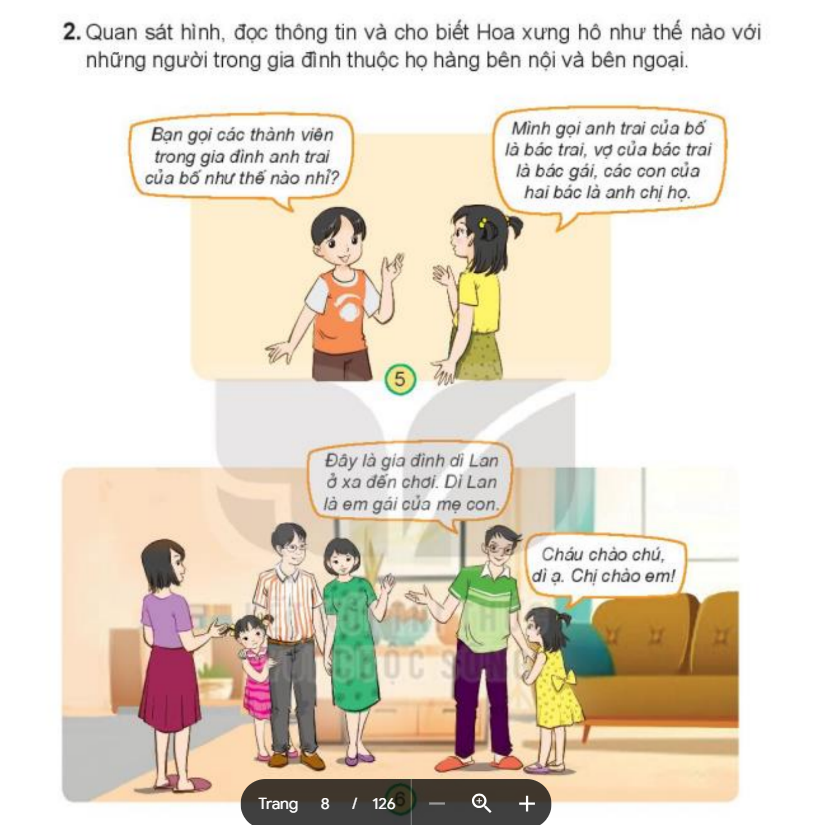 Dì
Chú/dượng
Em họ
Con của dì
Em gái 
của mẹ
Chồng 
của dì
Cách xưng hô với những người trong họ hàng
Mự
Anh chị họ
Chú
Em trai 
của bố/mẹ
Vợ của chú
Con của 
chú mự
Dượng
Anh chị họ
O
Em gái 
của bố
Chồng 
của O
Con của 
O dượng
[Speaker Notes: GV sửa cách xưng hô theo vùng miền phù hợp]
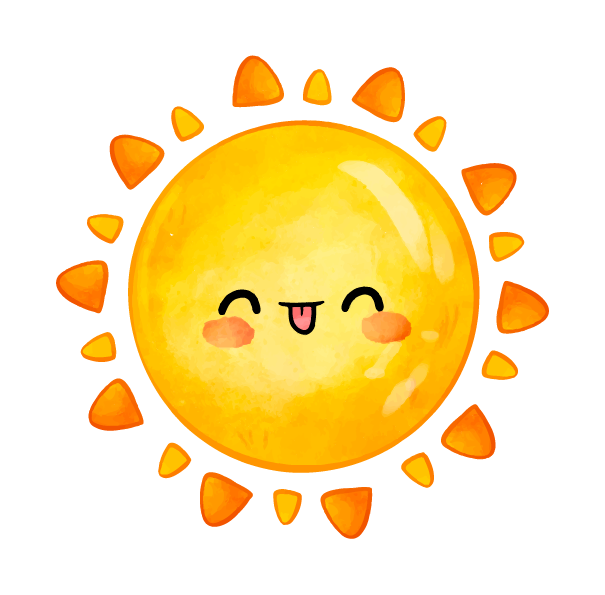 Họ hàng nội, ngoại bao gồm ông bà, anh chị em ruột của bố hoặc mẹ và con ruột của họ.
Ở mỗi vùng miền có cách xưng hô khác nhau đối với những thành viên trong họ hàng.
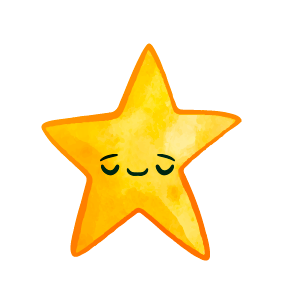 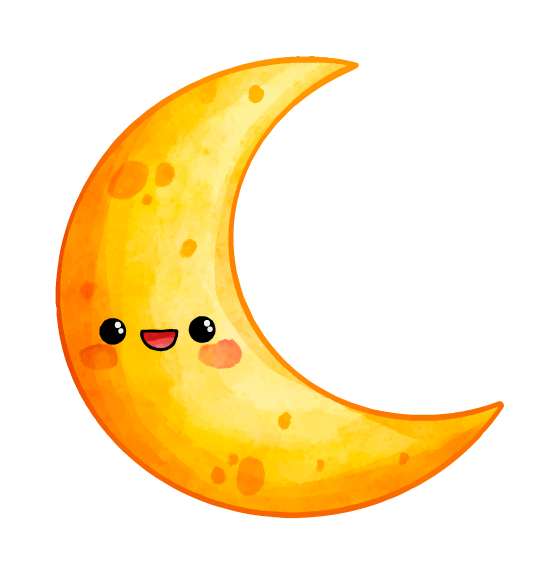 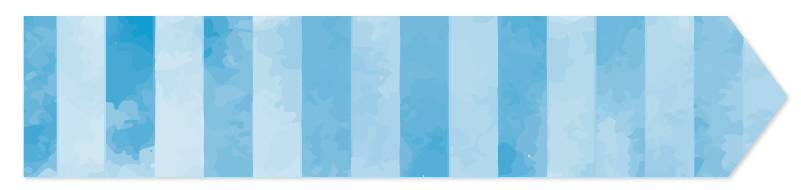 DẶN DÒ
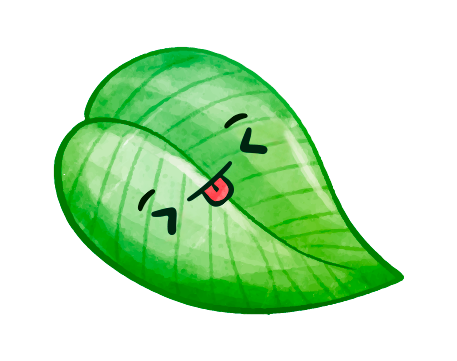 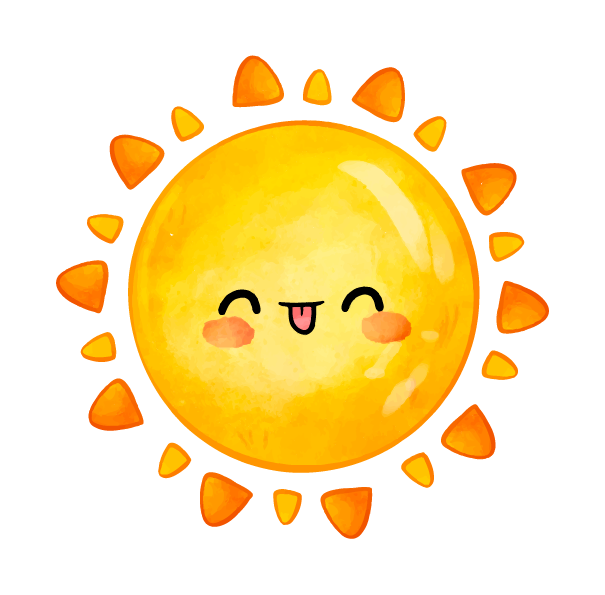 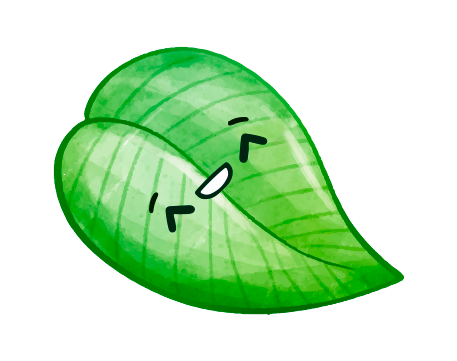 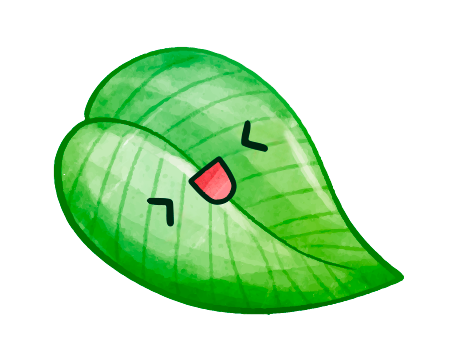 Em Linh chỉ hỗ trợ bộ bài giảng đối với thầy cô dùng để giảng dạy cho HS. Trường hợp thầy cô dùng để “thương mại”, nếu phát hiện, em ngưng cung cấp các bài tiếp theo và thầy cô sẽ được mời ra khỏi kho giáo án ppt. Trân trọng!
[Speaker Notes: Kho ppt Phan Linh_0916.604.268]
Trong quá trình thiết kế, mặc dù đã rất cố gắng nhưng vẫn khó tránh khỏi sai sót. Em Linh mong quý thầy cô dò bài cẩn thận trước khi lên lớp và gửi phản hồi kịp thời để em điều chỉnh sớm nhất có thể nhé!Yêu thương!